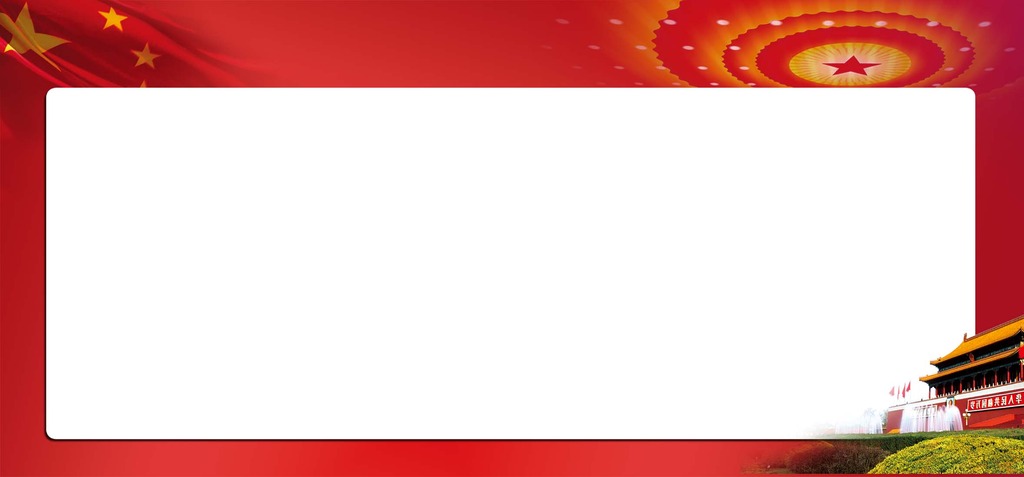 图书馆2016年党建工作总结


2016-12-22
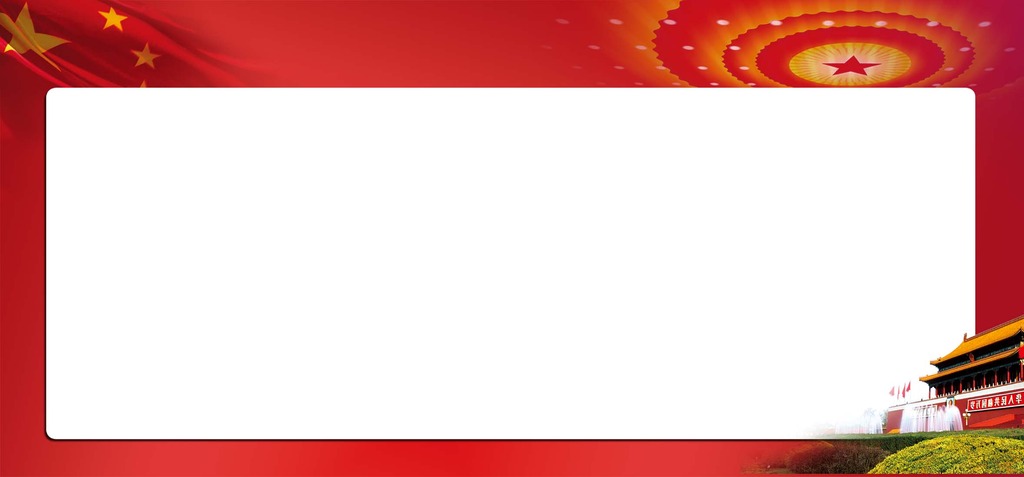 以“两学一做”学习教育为主线，   
以十八届六中全会精神、习近平总书记系列重要讲话为指导，
以图书馆《2016年党建任务指导书》为依据，以提升服务水平为中心，
以党员队伍建设为着力点，
扎实推进学习型、创新型、服务型党组织建设，通过“四个层次的学、两个结合的做”，为图书馆改革发展提供了有力的政治保证、思想保证和组织保证。
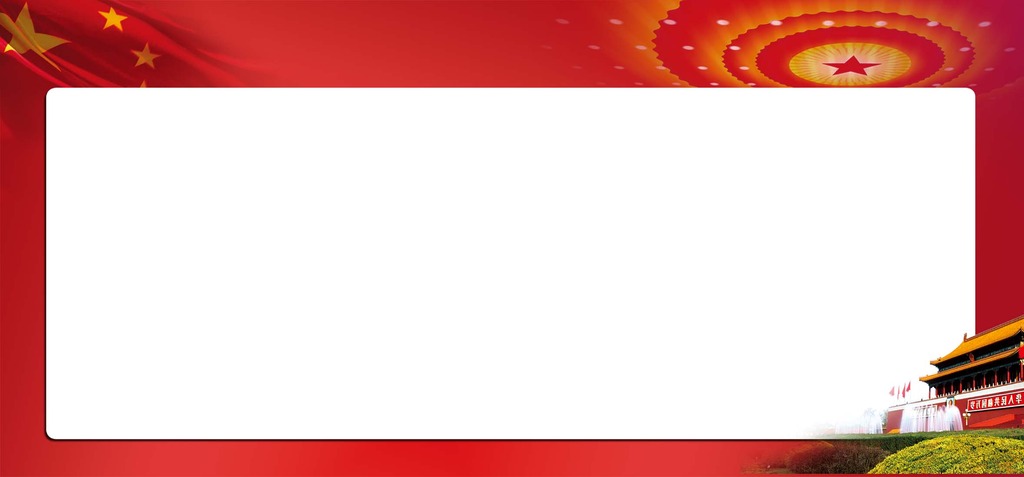 一、四个层次的学，思想建党   

图书馆党总支在政治理论学习方面倡导“四个层次的学”，即：中心组先行学、全体党员集体学、支部党员一起学、党员个人自己学，做到了全覆盖。
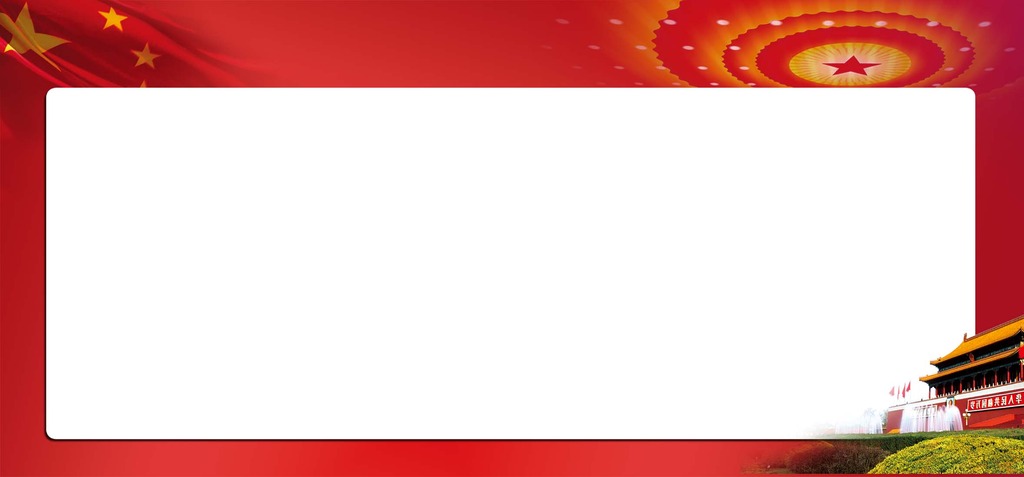 （一）中心组先行学

年初制定《中心组政治理论学习计划》；
已完成习近平总书记系列重要讲话、《党委会的工作方法》、“两学一做”学习教育中“四讲四有”专题、十八届六中全会精神、全国高校思想政治工作会议精神等11次学习。
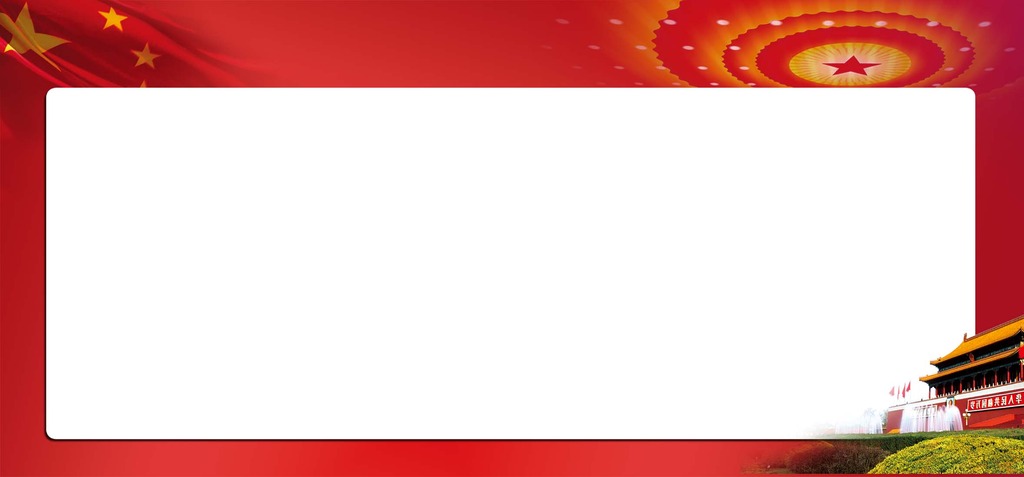 （二）全体党员集体学

开展“立足岗位做贡献”集体劳动2次，观看廉政题材、革命题材电影2次，听取领导讲党课4次，“重走红军路”、参观革命旧址2次。
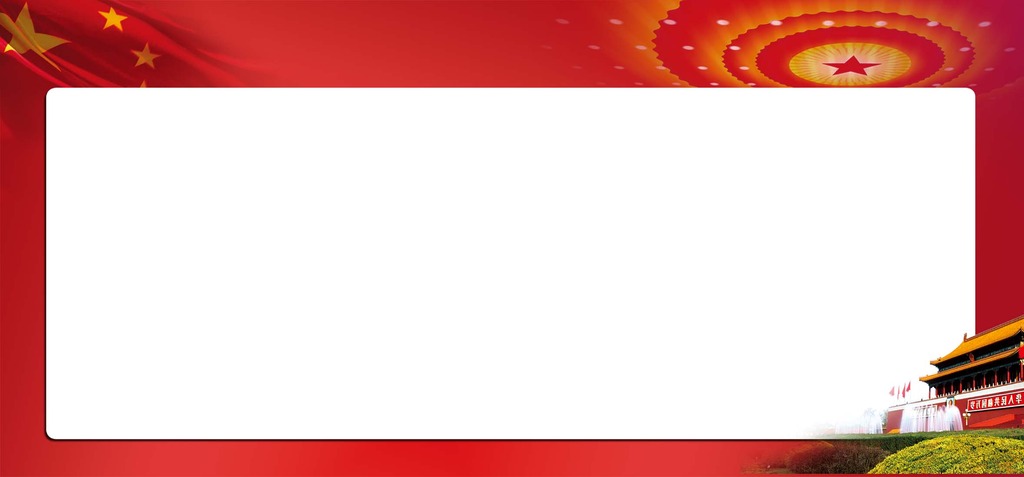 （三）支部党员一起学

    图书馆四个党支部结合每月的“支部主题党日活动”的开展，选定主题进行党员学习教育。一支部开展“示范引领做标杆，学思践悟做表率”活动；二支部将支部学习引领业务提高；三支部创新学习形式，变一人讲为大家讲；四支部通过一帮一活动提高党员思想境界。
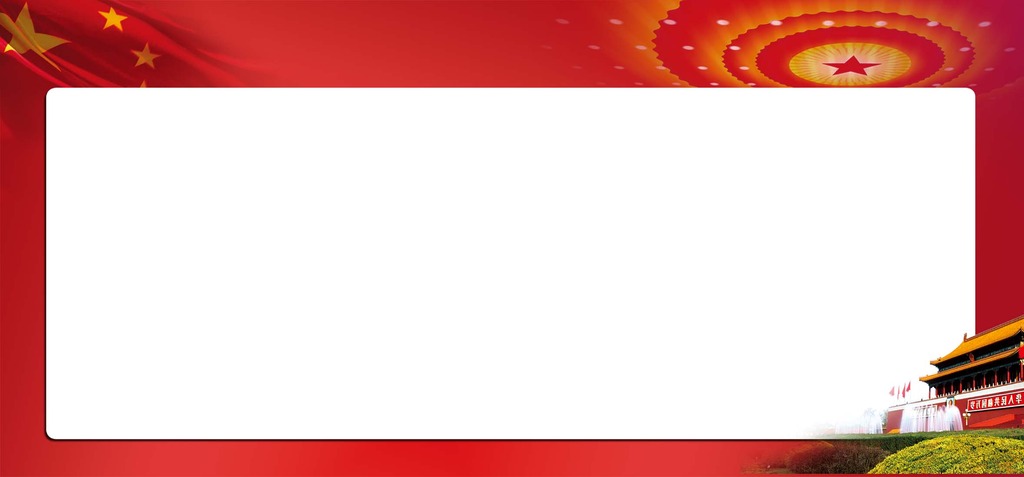 （四）党员个人自己学

每一位党员配发学习读本，
党员个人通过文本、视频、电视和网络资料学习，并就每学期（年度）学习的主要内容写一篇心得体会，通过“红色经典学习共享空间”进行交流。
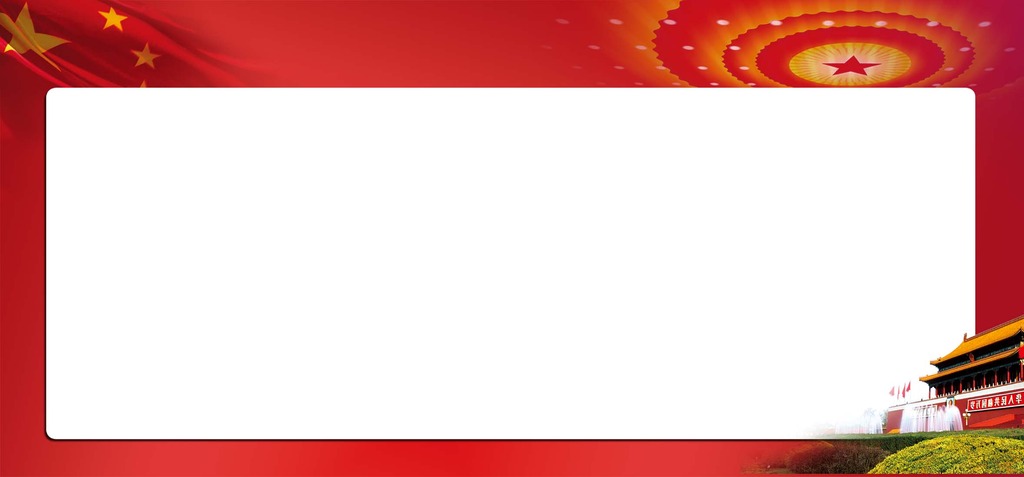 二、“两个结合的做”，固本强基

把党建与业务相结合、把党建与“奋发图强”特色活动相结合，以“党支部有显示度、党员有存在感”为目标，以抓好支部建设、带好党员队伍为抓手，增强党组织的凝聚力和战斗力。
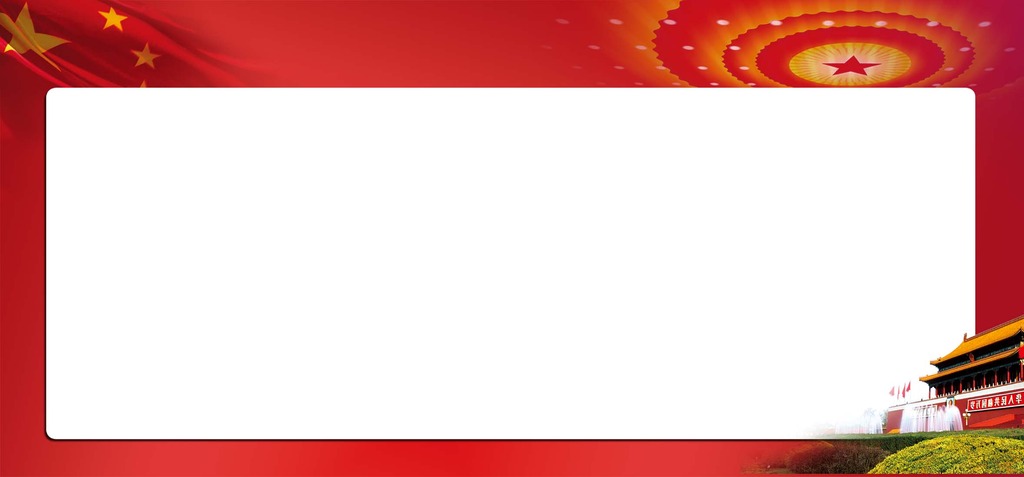 1.增强支部组织建设。

通过党员组织关系集中排查工作，建立健全本支部党员台账。

 通过基层组织换届工作，完成了图书馆四个支部的换届，配齐支部班子，配强支部书记。
图书馆党总支也将完成改选换届。
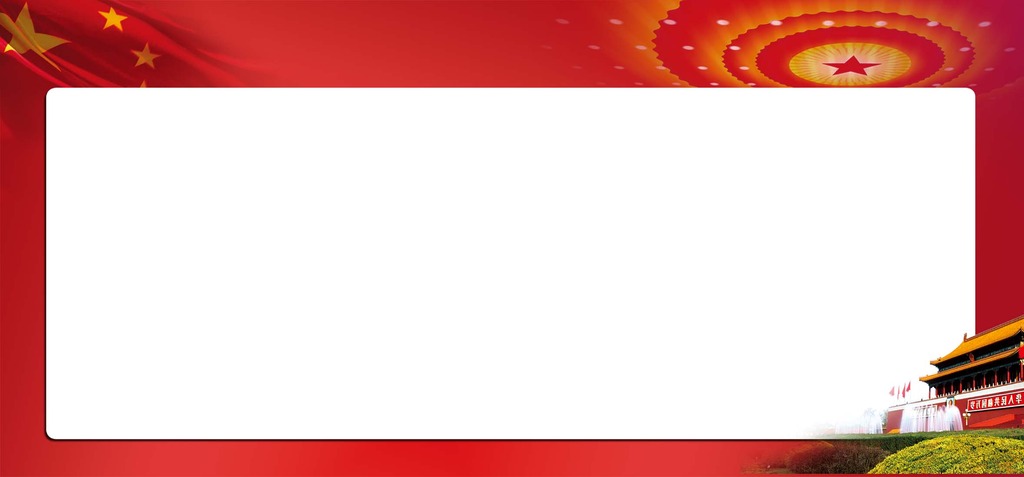 2.推动党员发展工作。

2016年新进馆员4人，其中3人为中共正式党员，1人为中共预备党员。第四党支部发展1名入党积极分子为中共预备党员；发展入党积极分子1名，该同志现已完成党校相关学习并取得结业资格。
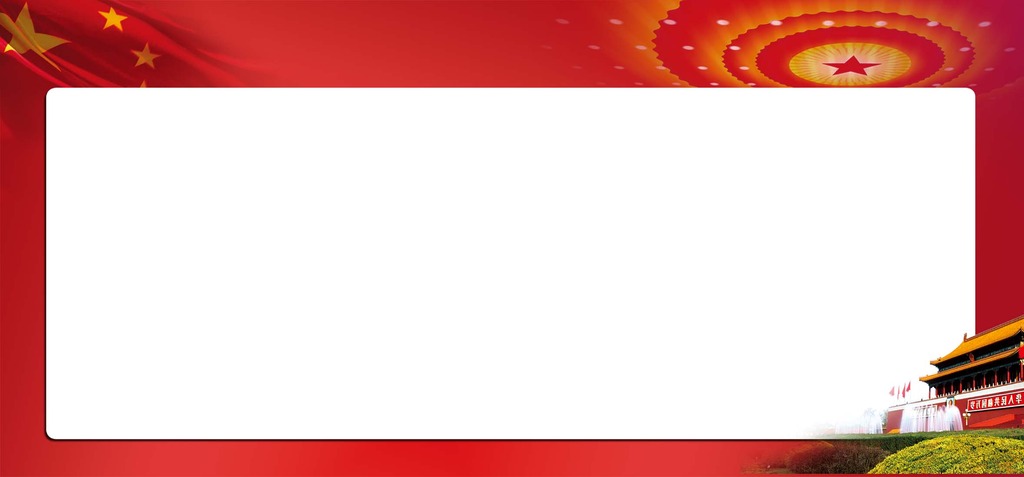 3.狠抓党员教育培训。

以《干部教育培训工作条例》为指引，以学习贯彻“两学一做”、习近平总书记系列重要讲话精神为重点，精心安排培训内容，完善落实保障措施，围绕中心开展学习。
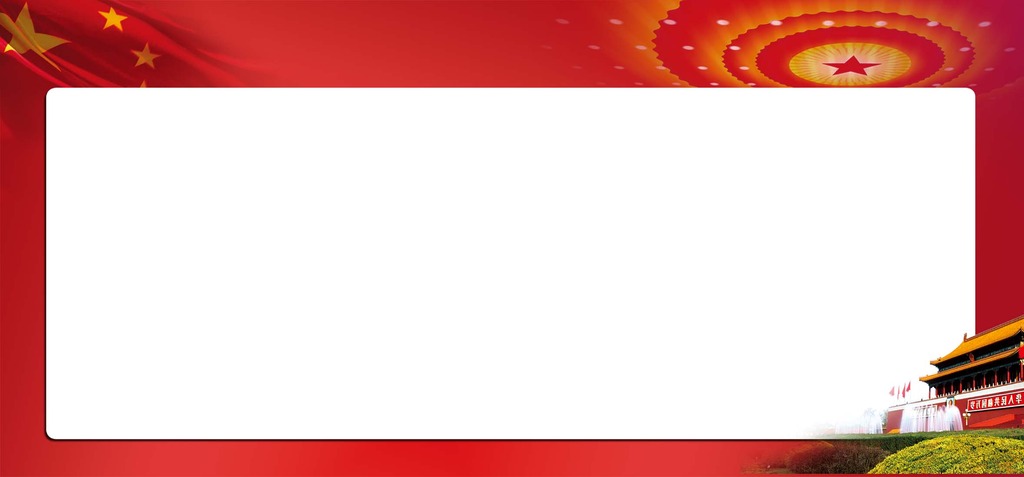 4.加强党员教育管理。

以发展党员为契机，通过参加党的基本知识培训、观看电教片、开展组织生活、表彰优秀党员等活动，加强对党员的素质教育和管理。比如在首义书库图书清点整理工作中，党员同志主动承担重任，毫无怨言的完成粗活、脏活、累活，以自己的实际行动践行了共产党员的先进性。
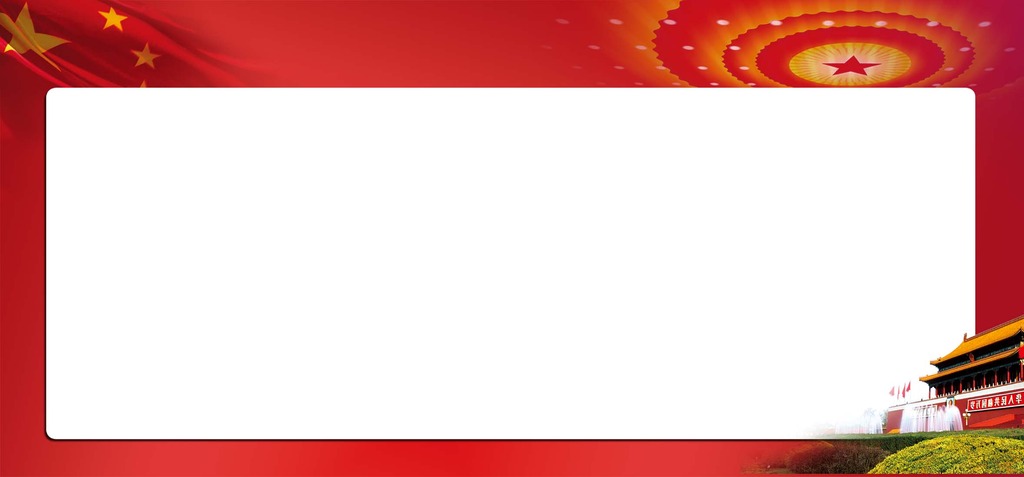 5.丰富党员活动内容。

参观中共八办与博物馆共办图片展、姚家山武汉抗战第一村，听取武汉理工大学雷五明教授讲授传统文化讲座、观看《反贪风暴》《勇士》等教育警示题材电影，
图书馆第一党支部依托博物馆组织开展支部主题实践活动、第四党支部“点滴小善 聚爱成海”项目，获得学校基层党组织主题实践活动立项；联系图书馆资产清查工作，图书馆党员为首义馆清点图书89150册剔旧图书。第四党支部继续“一帮一”活动，安排今年受资助学生到馆参加见面会，参与支部学习活动，让受资助学生感受来自图书馆大家庭的关爱与温暖。
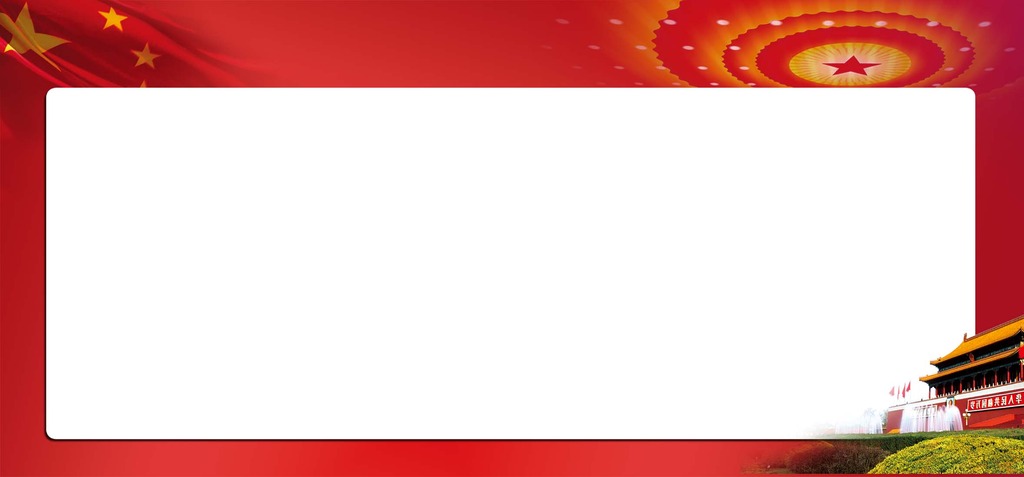 三、加强作风建设，风清气正

（一）注重教育培训，提高自律意识

5月在全校开展第十六个党风廉政建设宣传教育月（以下简称“宣教月”）活动。图书馆党总支紧跟校党委步伐，紧扣“守纪律，讲规矩，做表率”的主题，积极组织并开展了一系列党风廉政建设宣传教育活动，如：组织党员观看廉政教育警示片、请党员干部为全体党员上廉政党课、举办“读书思廉”活动、利用宣传展板布展、打造办公区廉政文化墙；领导干部“三带头”活动（带头讲党风廉政课、带头做到廉洁自律、带头履行监督职责并自觉接受监督），保证图书馆党员更好更高效地学习和吸收教育内容，践行活动目的。

开展了第一届“红色经典学习共享空间”分享活动，读书征文活动的获奖老师带着自己的学习心得，
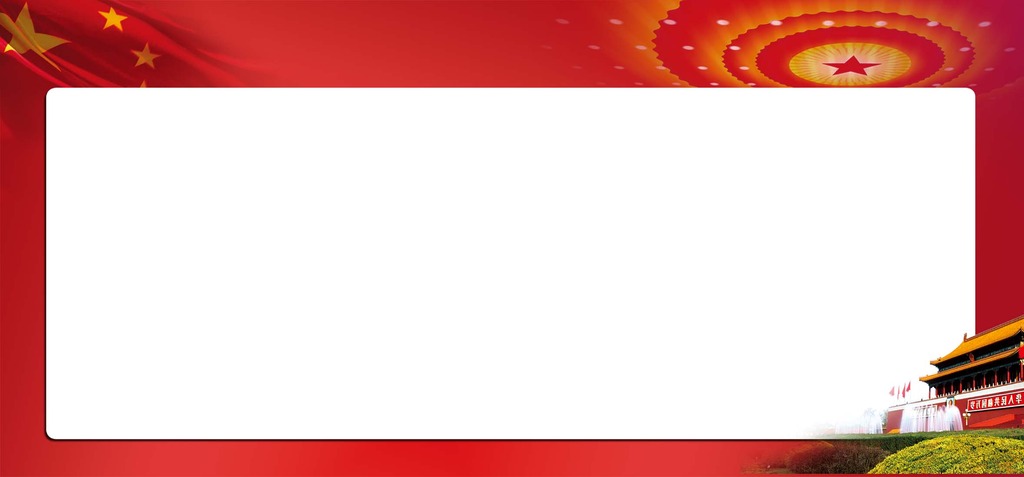 （二）强化作风建设，优化服务职能

1.加强阵地建设，廉政全覆盖。
2.提升管理效率，推进服务效能。
3.严肃工作纪律，持之以恒。
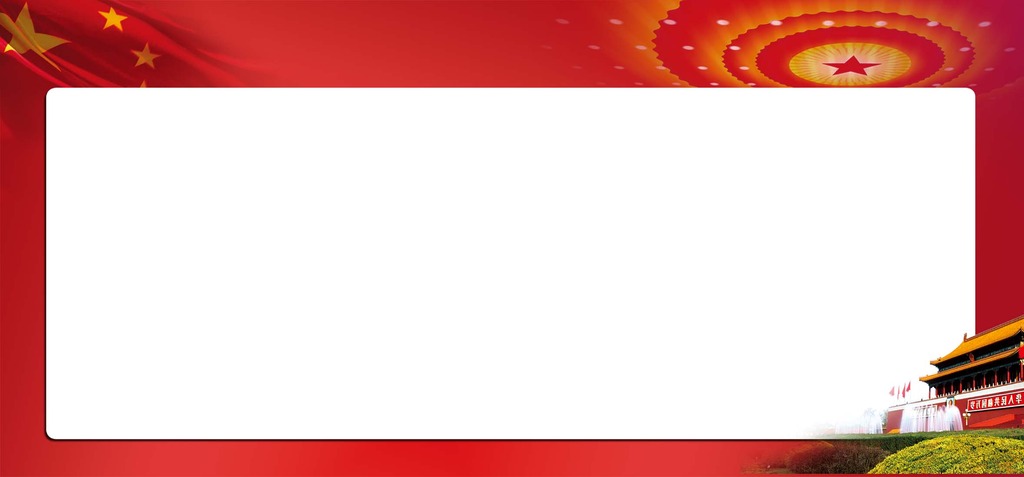 四、完善体制机制，突出长效

（一）健全党建工作责任机制。
实行主要领导、分管领导、支部负责人“三位一体”党建工作责任制，制订下发年度党建工作责任书，召开党总支委员会议，对党建、意识形态、党风廉政、精神文明、统战等工作做出具体部署。
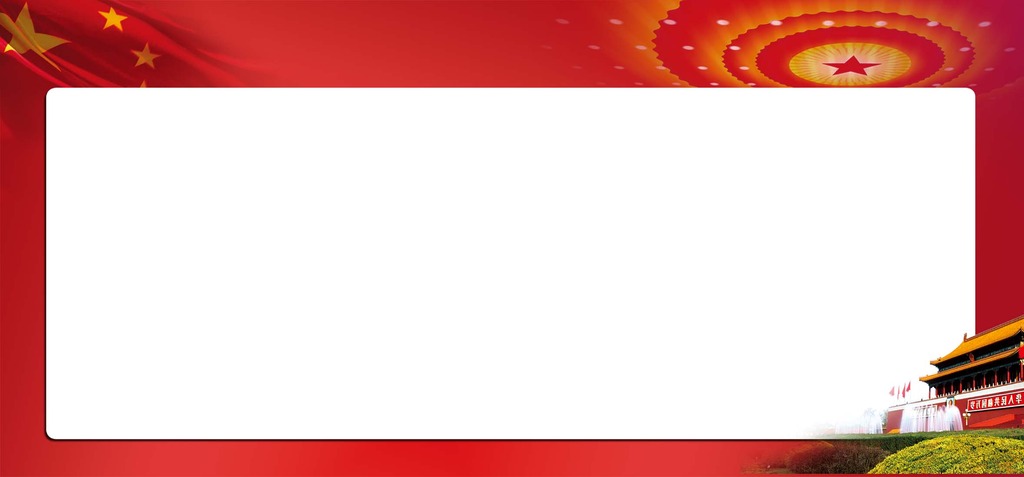 （二）不断修改完善制度。

  修改完善党总支和馆领导班子层面的制度有：党政联席会议制度 ；“三重一大”决策制度； 党总支委员会议制度；理论中心组学习制度；等。

 坚持例会制度：每周一次党政联席会议，每月一次部主任会议，每月一次中心组学习，每学期一次全馆职工大会。

坚持分工负责、集体决策机制：
坚持公开制度：每周一次的党政联席会议决议向全馆职工公布，接受全体职工的检查监督。2016年全年召开党政联席会38次
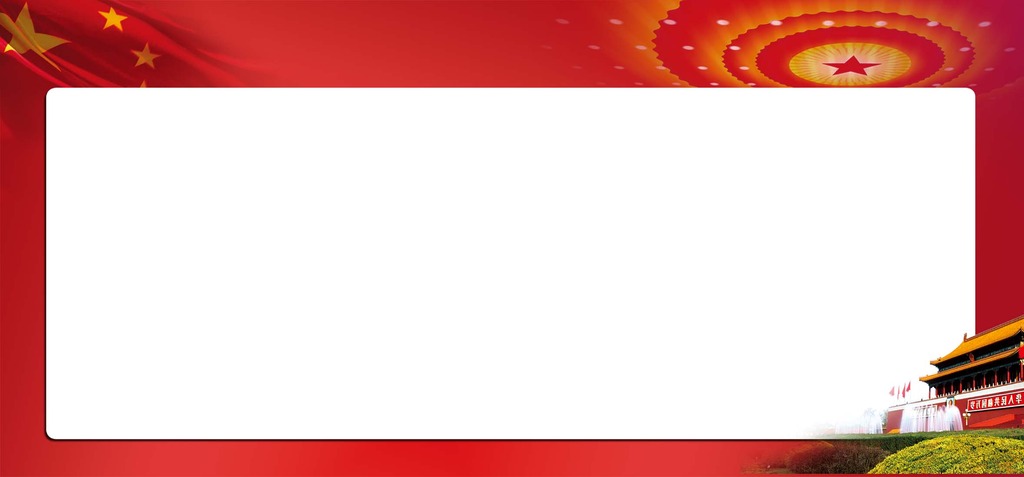 五、狠抓党风廉政，拒腐防变

坚持一条工作主线 ：履行两个责任，加强廉政建设，以“责任”、“班子”、“教育”、“活动”、“宣传”和“优化”等六个方面为着力点，深入推进党风廉政建设工作，贯彻落实党风廉政建设主体责任和纪委监督责任，为图书馆建设“校园精神文化中心”提供了有力保障。
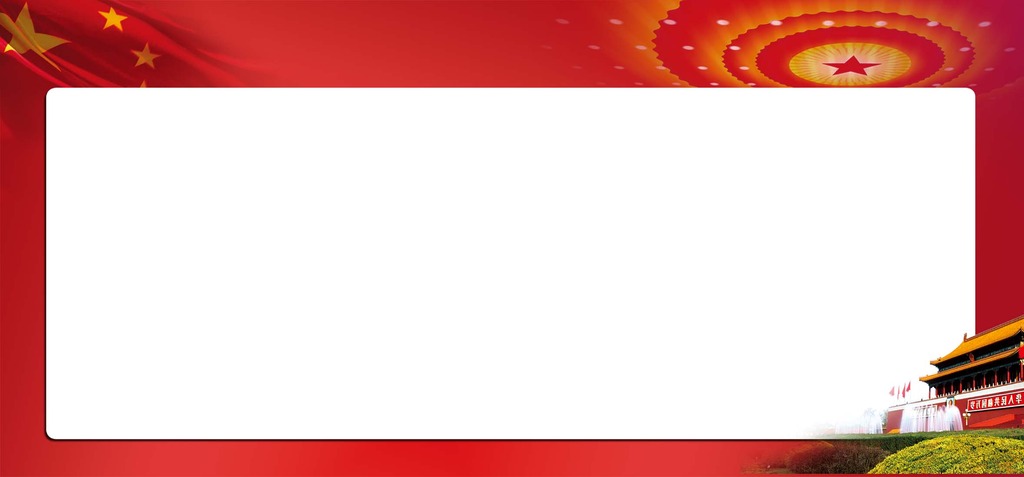 六、获奖情况

    图书馆第四党支部获得“湖北省高校先进基层党组织”称号。
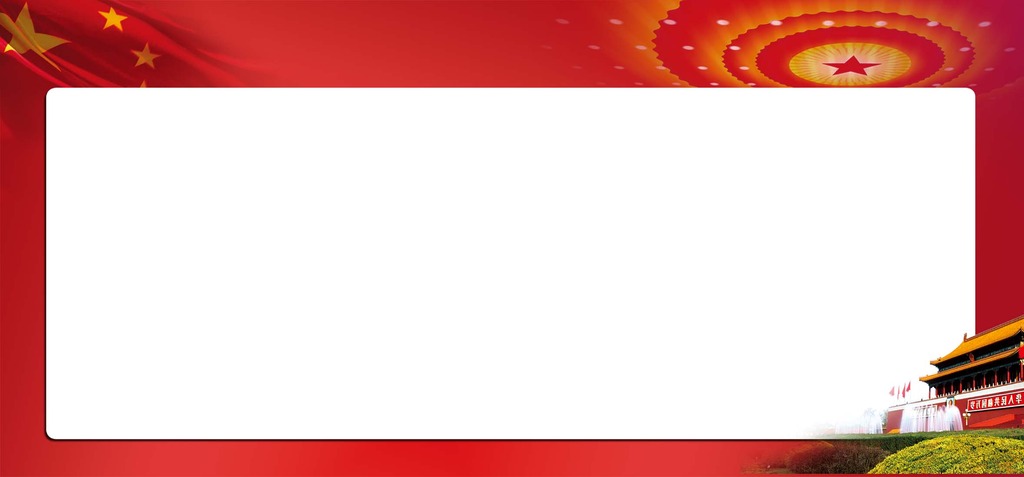 七、问题和困难
（1）图书馆党总支作为基层党组织，书记作为主体责任与监督责任的共同承担者，“两个责任”贯彻落实的途径和机制是什么？

（2）党建工作和业务工作在时间上、内容上、效果上如何进一步协调和促进。